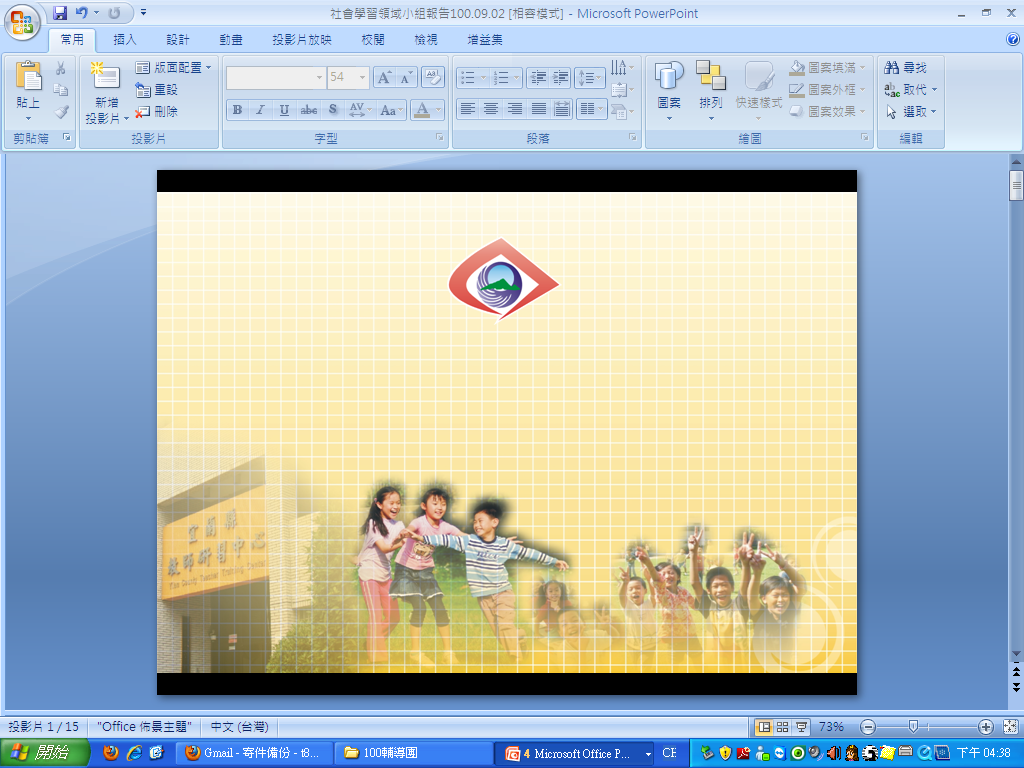 壯圍鄉巡迴服務
國教輔導團社會學習領域  朱家正
宜蘭縣104年度社會領域試題評量評選整體分析報告

12年國教宣導
宜蘭縣104年度
社會領域試題評量評選整體分析報告
一、分析對象
本分析報告以宜蘭縣104年度國民中小學優良紙筆評量計畫社會領域共收件數44件為主要分析分析之資料來源對象
二、主要分析內容（一）各領域收件數量統計（二）各年級收件數量（三）各校評量的設計類型（四）雙向細目表樣態（五）第二學習階段(中年級)本土化教材評量            命題設計（六）各校試題結果分析內容（七）試題結果分析與教學建議
（一）各領域收件數量統計
圖一:各領域收件數統計圖
（二）各年級收件數量
圖二:各年級收件數統計圖
（三）各校評量的設計類型
圖三: 各校命題題型統計圖
（四）雙向細目表樣態
圖四:各校命題雙向細目表命題層次統計圖
社會領域雙向細目表樣態介紹 (建議類型)
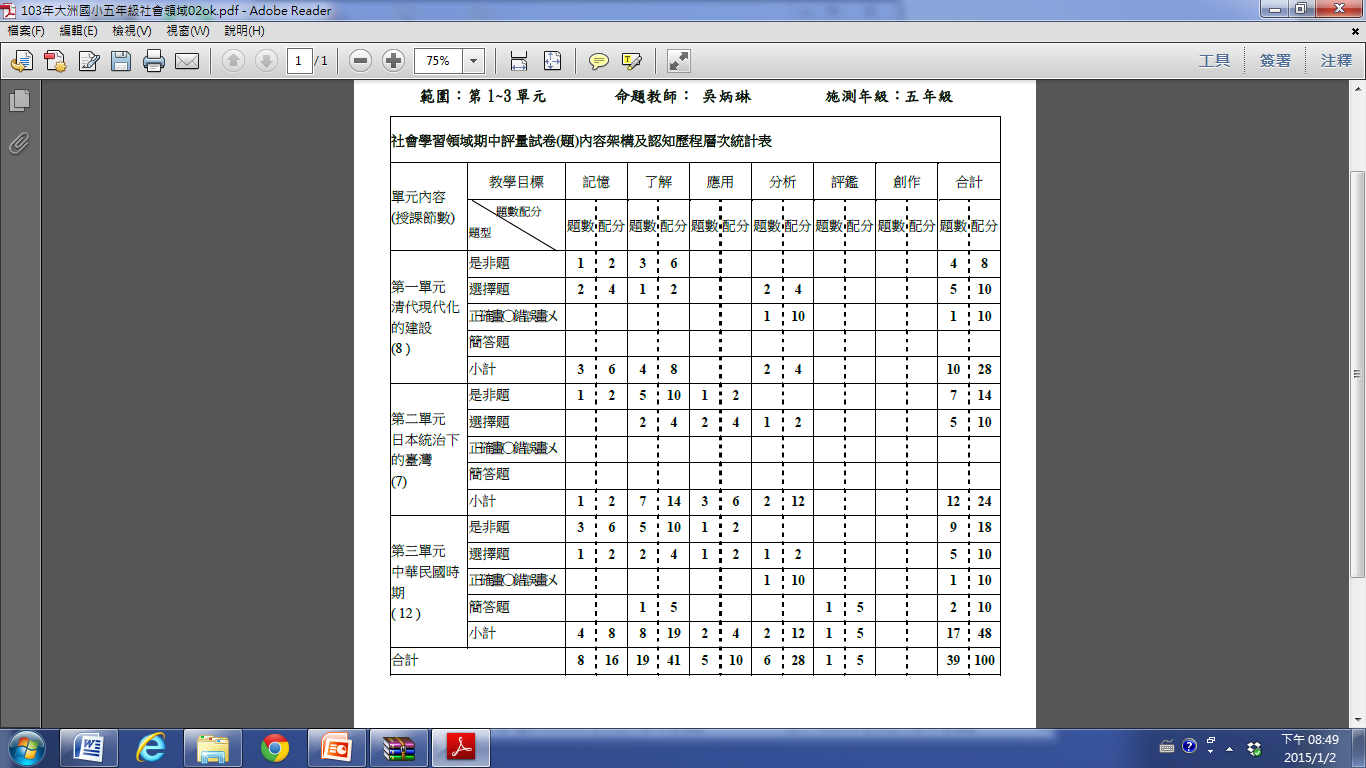 社會領域雙向細目表樣態介紹 (建議修改)
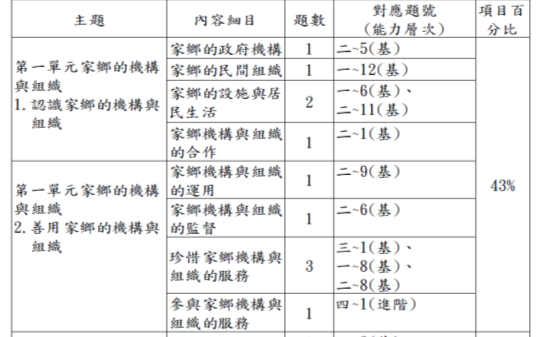 （五）第二學習階段(中年級)本土化教材評量命題設計
圖五:各校本土化教材評量命題設計統計圖
本土化評量設計案例
(    )6.雪山山脈地勢落差變化大，請問它的高度應該是下列 
            哪一項？
                (1)500公尺左右        (2)500公尺～800公尺
                (3) 900公尺左右       (4) 1000公尺以上。
(    )7.大雄搭乘竹蜻蜓飛到北宜公路上的坪林地區看茶農種        
            植茶樹，請問適合種 植茶樹坪林區最有可能是屬於下面
             哪一種地形？
                (1)平原    (2)丘陵      (3)臺地       (4)山地。
(    )8.雷神颱風為宜蘭地區帶來的降雨量約有800mm，請問上
            列數據是透過什麼儀器知道的？
                (1)體溫計 (2)雨量計  (3) 溫度計   (4) 風向風速儀。
（六）各校試題結果分析內容
圖六:各校試題分析內容統計圖
試題分析
考後試題分析與討論
(一)預測與實際答對率差異過大之題目分析：
1-1題：本題的主要目的在於讓學生能夠了解家鄉產業的變化，早期農民對於新作物的引進。學生對於蓬萊米與在來米的名稱會混淆，先後順序不夠清楚，必須給予必要之澄清。
1-4題：本題的主要目的在於讓學生能夠了解台灣近代新住民的人  口遷移現象。因作答班級內有多名類似的新住民學生，因此，學生依據生活經驗應用作答，答對率甚高。
試題分析
學生成績的平均與標準差摘要表 	
平均值 	82.62 	
標準差 	10.63 	
最小值 	58.00 	
最大值 	98.00 	
總人數 	55 	
全距 	40 

試卷題目難易度分析	
題號 	               1-1    	1-2 	1-3 	1-4 	1-5 	1-6 	1-7 			
預測答對率 	0.9 	0.9 	0.8 	0.8 	0.9 	0.7 	0.7 	 		
實際答對率 	0.94 	0.94 	0.94 	0.66 	1.00 	0.71 	0.53
（七）試題結果分析與教學建議
圖七：各校試題結果分析與教學建議
三、具體建議
1.建議各校可以先行開會討論評量類型與規準。

2.充分運用雙向細目表的具體功能，考量教學實施與課程目標
   ，符應教學內涵的有效實踐。

3.中年級社會領域本土化課程教學與命題的轉化與設計。

4. 減少記憶層次題型設計，增加高層次開放性問答題，鼓勵學
    生多元的思考與創造性。

5.試題分析的反思，應更具體呈現「如何補救教學或未來教學  
   改進方向?」
高層次開放性問答題試題
2010-08-17 
〔記者陳梅英／台北報導〕台灣為全球生育率最低的國家，今年總生育率更將跌破一人，台灣總人口數將於十二年後、也就是二○二二年達二千三百四十四萬人高峰，之後開始負成長。
  上述新聞表達台灣少子化問題嚴重，請你寫出一個可能造成台灣出生率降低的原因。
 
原因：   __________________________________________________________________________________
12年國教課綱的理念與目標
願景










理念



目標
啟發生命潛能
陶養生活知能
促進生涯發展
涵育公民責任
19
核心素養：以｢核心素養｣做為課程發展之主軸，支援各教育階段之間的連貫以及各領域/科目之間的統整。
20
九年一貫課綱及十二年國教總綱之比較
※學習總節數不變
教學改變~是為了….
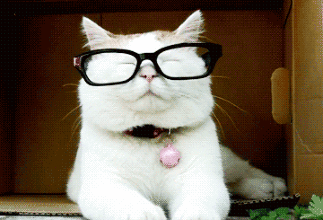 讓孩子找回學習樂趣

     讓自己找到成長動力